Impacts of Land Use Changes From Urban Development  on Future Air Quality in Kansas City
15th CMAS Conference
10/26/2016
Yuqiang Zhang, Jesse Bash, Shawn Roselle, Alice Gilliland, Christian Hogrefe, George Pouliot, Angie Shatas, Robyn DeYoung, and Jamie Piziali
1
Science Question

Does urban greening (trees, green roofs, and reduced impervious surfaces) have an impact on air quality and meteorology?

Motivation
Drive a novel application of the CMAQ modeling system 
Provide tools and data for decision-makers regarding green infrastructure impacts on air-quality

Methods
Application of the coupled WRF-CMAQ modeling system for 12 km CONUS, 4 km KC and 1 km KC domains
2
Kansas City, MO-KS Air Quality Modeling
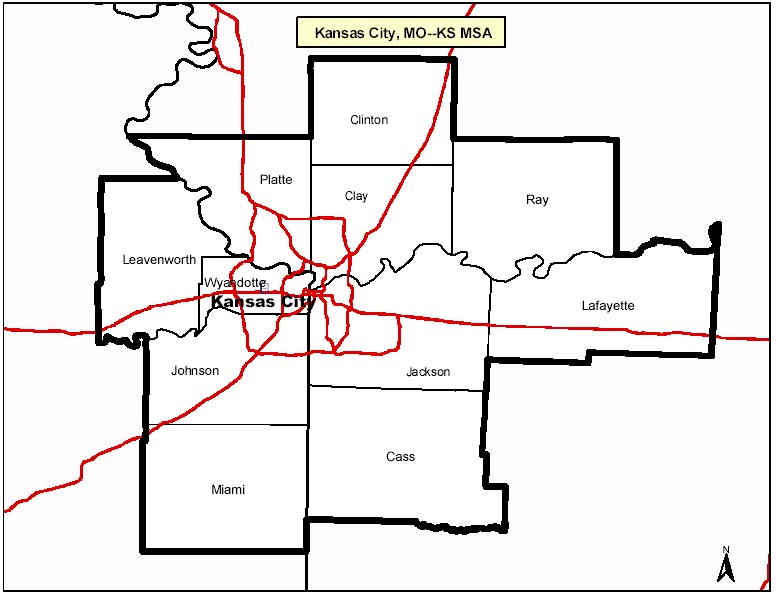 - Metropolitan planning organization: 
Mid America Regional Council (MARC)
- MARC provided land use data for 2012 (BASE simulations) and projections for 2040 (FUTURE simulations)
- Interested in ozone, so the focus of this modeling study a 3-month (June, July, and August)
3
MARC Base Land Use
Based on 2012 satellite Imagery (2.5 m)

14 Land Cover Classes

Impervious Surface Land Cover included
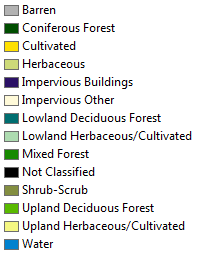 MARC Future Land Use
Considered “business as usual” (BAU) projection of future urban development in the KC area

GIS layer with 36 categories
Most categories were for developed areas

No GIS layer for impervious surface
NLCD 2011 Land Use
Typically used in CMAQ air-quality simulations

Anderson Land Cover Classification system
20 Classes
4 Developed

Based on 30m LandSat satellite imagery

Including the data of impervious surface and tree canopy coverage
http://www.mrlc.gov/nlcd2011.php
Mapping 2012 MARC land use to NLCD categories
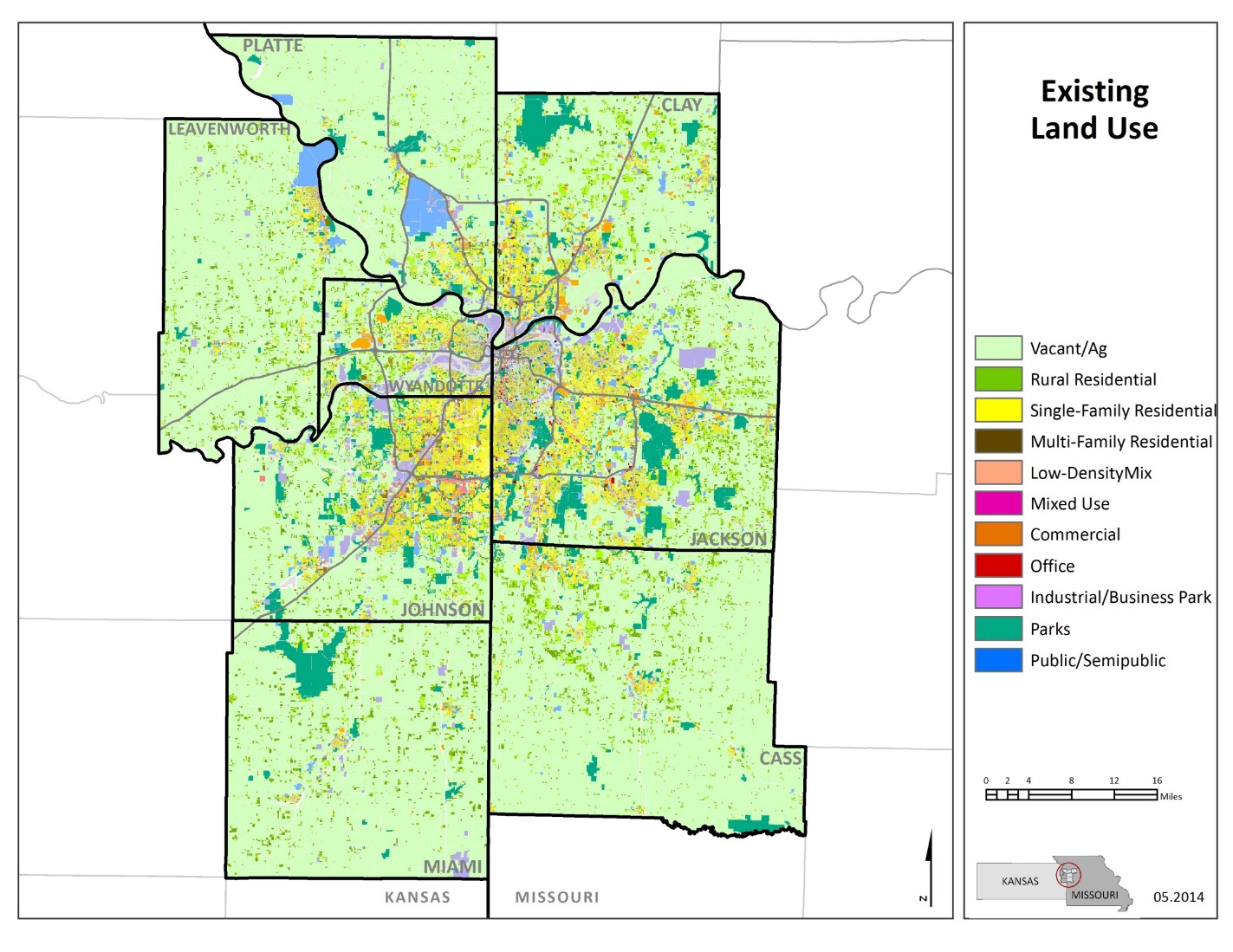 7
Mapping 2040 MARC land use to NLCD categories
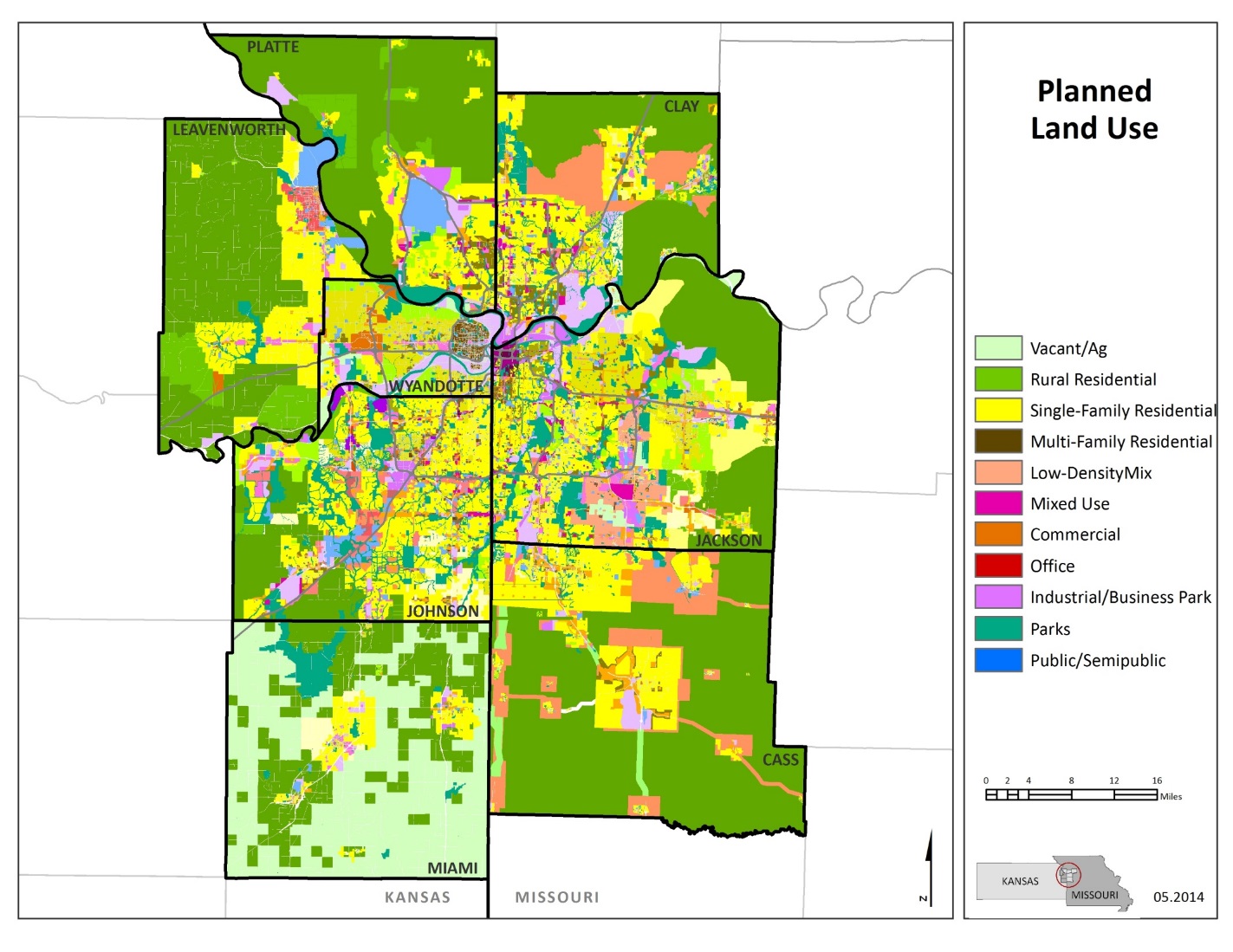 8
Land use changes (2040-2012)
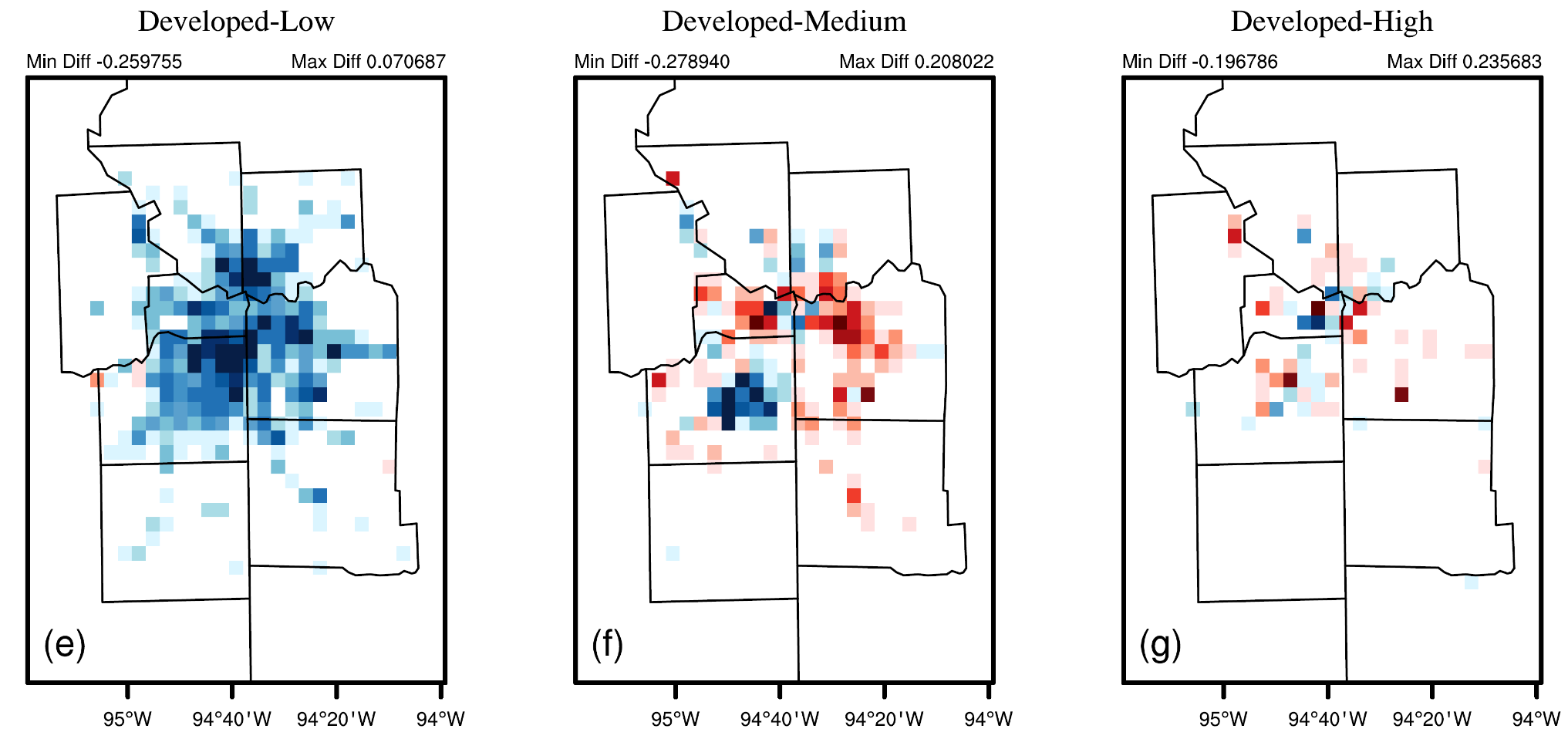 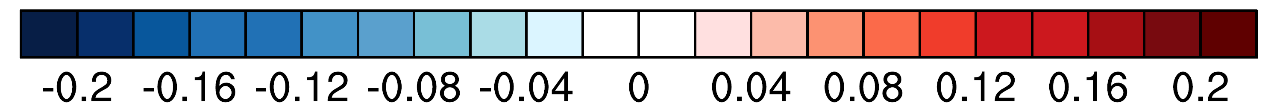 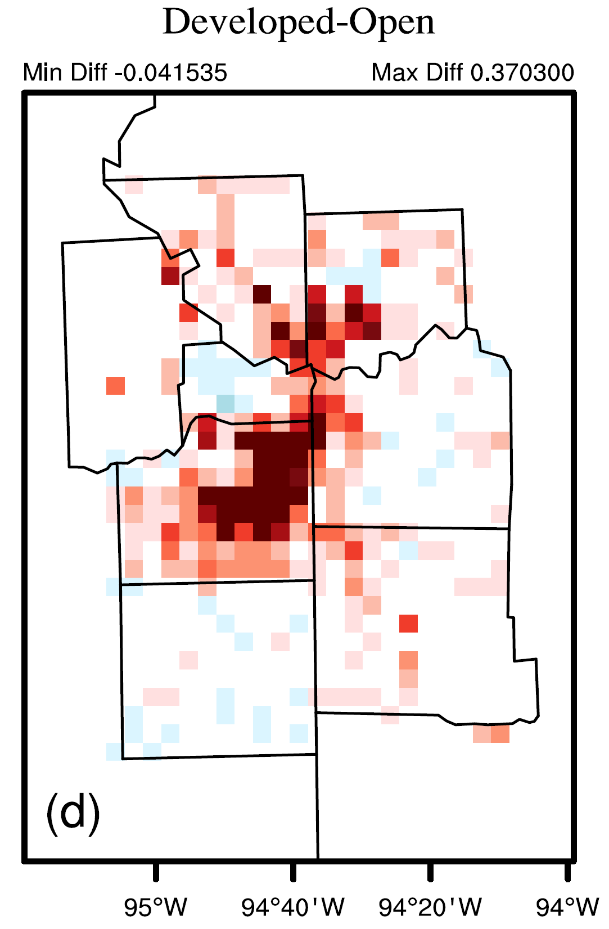 - MARC provided land use data for 2012 (BASE simulations) and projections for 2040 (FUTURE simulations)
There is a shift from developed-low to developed open 
There is also a move to developed medium
9
Land Use Change in WRF-CMAQ Model
WRF
CMAQ
Change in
PBL Height
Temperature
Humidity
Change in
Reaction Rates
Deposition
Mixing
Change in Surface Energy Balance
Land Use Change
10
[Speaker Notes: The change in surface land cover, such as vegetation and impervious surface will introduce changes in surface heat and water vapor fluxes in the WRF model and the deposition of pollutants on surfaces in CMAQ;]
Model Configuration
WRF 3.7 – CMAQ 5.1
simulations were run for June, July and August 2011 (3 month period summertime)
Domains: 12 km CONUS and199x199 4km and 198x198 1 km that is centered over Kansas City

Land use
MARC supplied 2012 BASE and 2040 FUTURE land use

WRF, CMAQ, and BEIS land use and impervious surfaces updated for changes
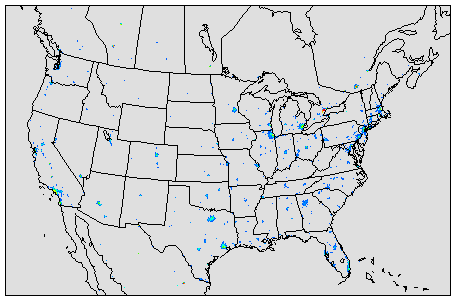 1 km
4 km
12 km
11
[Speaker Notes: By keeping all other emission sources constant, could the analysis isolated the effects of land use on biogenic emission deposition and better understand the key meteorological processes that influence  air quality when land use and land cover changes over time.]
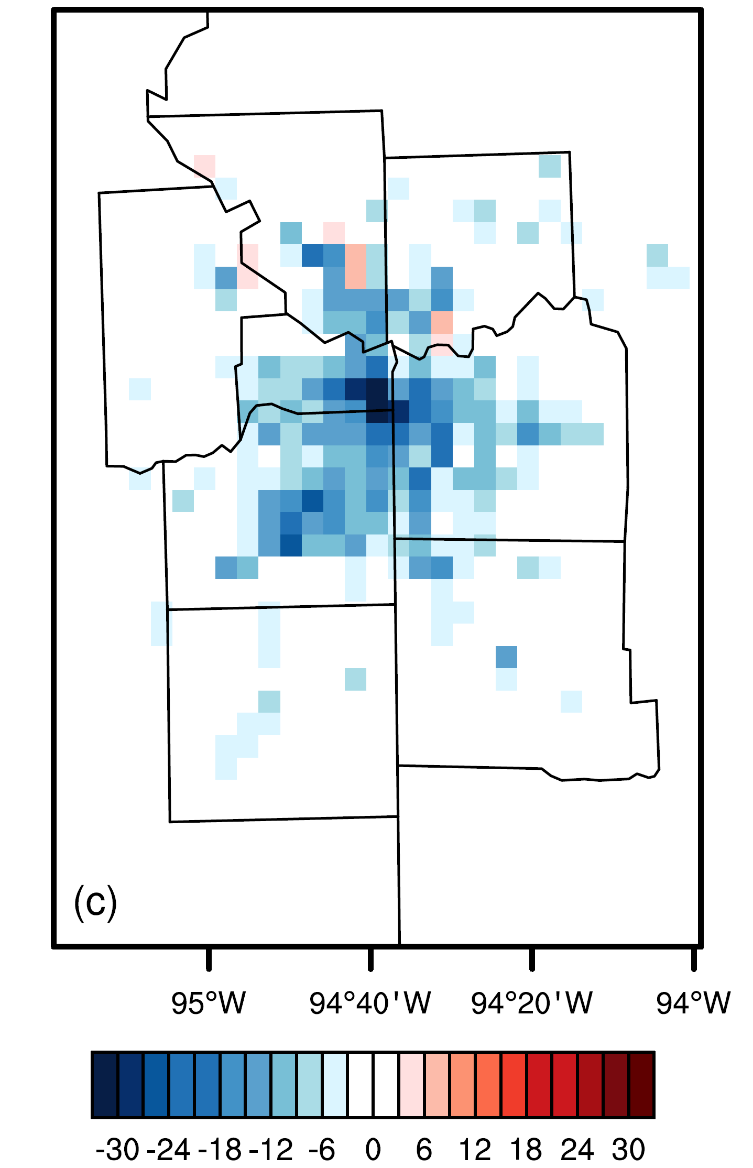 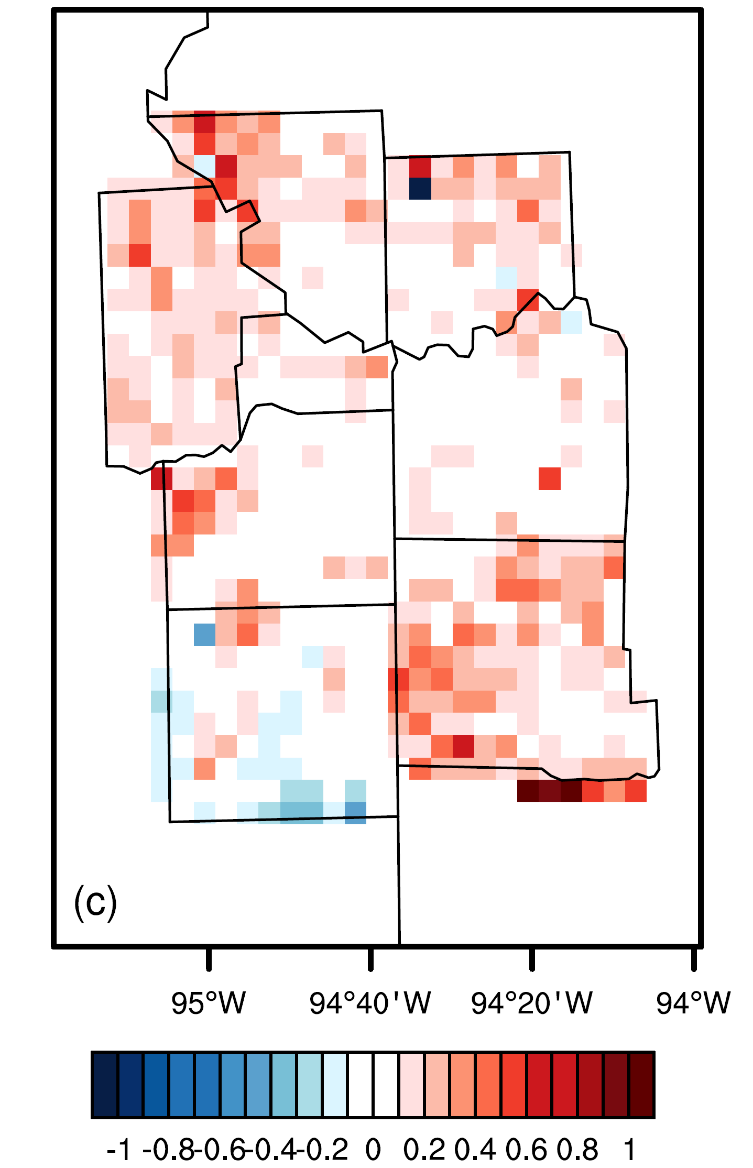 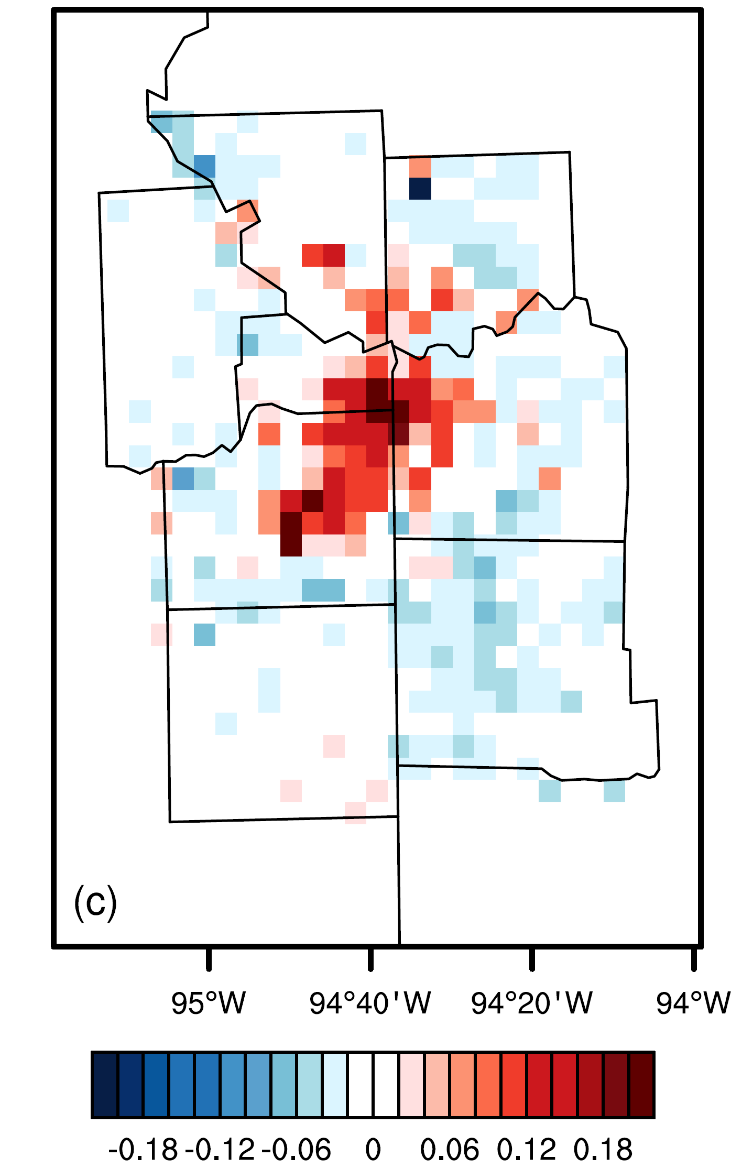 Preliminary results
LAI  (Leaf Area Index)		    Vegetation Fraction 		         Impervious
LAI and Vegetation increases over the downtown of KC, and Impervious decreases throughout KC
12
[Speaker Notes: The leaf area index  (LAI, Fig.4-11) increases over the KC metro area, 
The vegetation fraction increases over the downtown areas  (Fig. 4-12), and decreases over the surrounding, as a result of new development. 
The impervious surface fraction decreases in the 8 counties, especially over the downtown areas from approximately 70% to 40%, 

Impervious surfaces are able to store more heat than natural surfaces and vegetation, and convert the solar radiation into the sensible heat.]
Land Use Change Impacts on 2 Meter Temperature (T2)
24-hr average		     day time (10am-6pm)		     nighttime
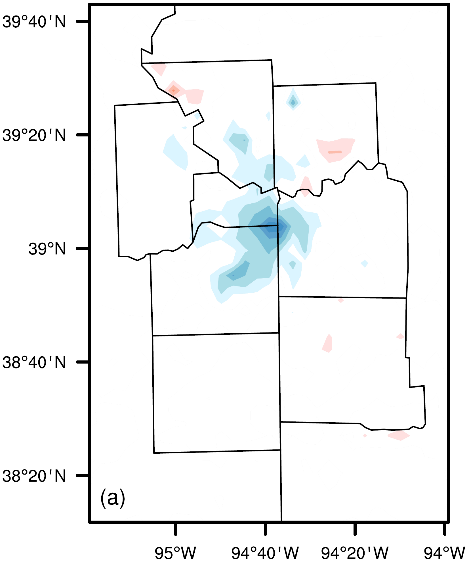 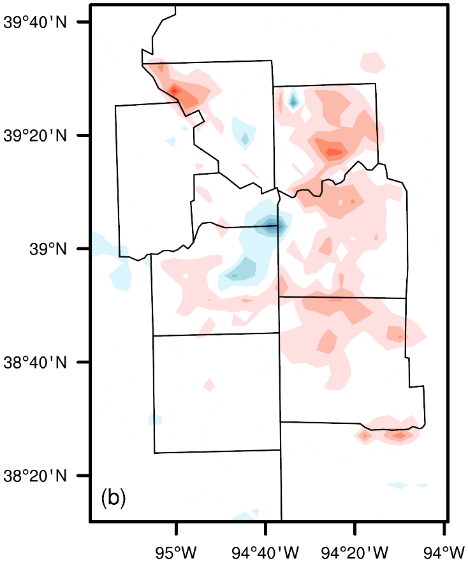 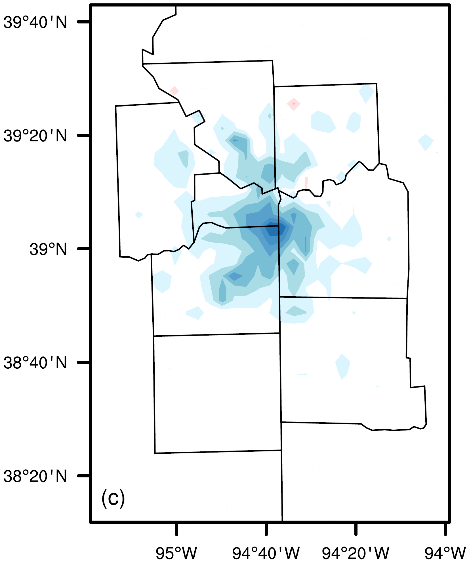 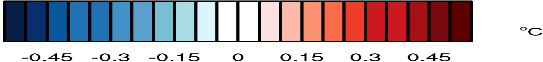 T2 decreases over the domain, especially during the night
13
[Speaker Notes: Trees and more vegetations could more easisly storate the energy into latent heat, and then decrease the sensible heat; 
This effect is especially important at night when evapotranspiration rates are greatest.]
Land Use Change Impacts on Planetary Boundary Layer (PBL) Height
24-hr average		     day time (10am-6pm)		     nighttime
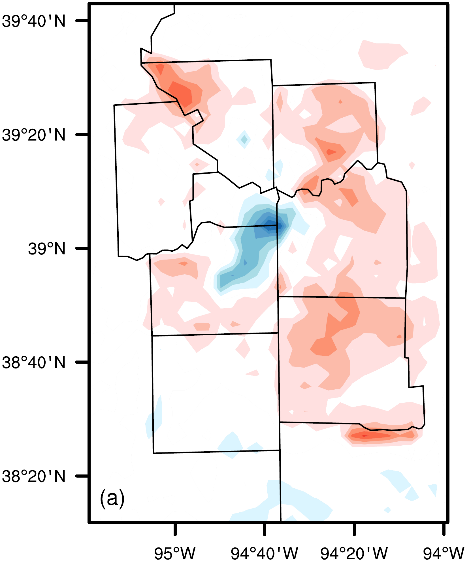 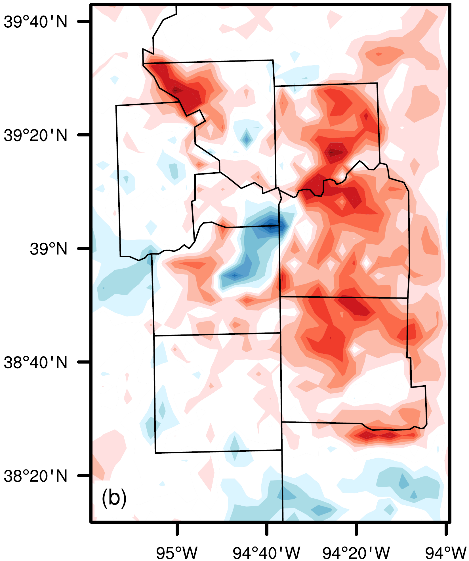 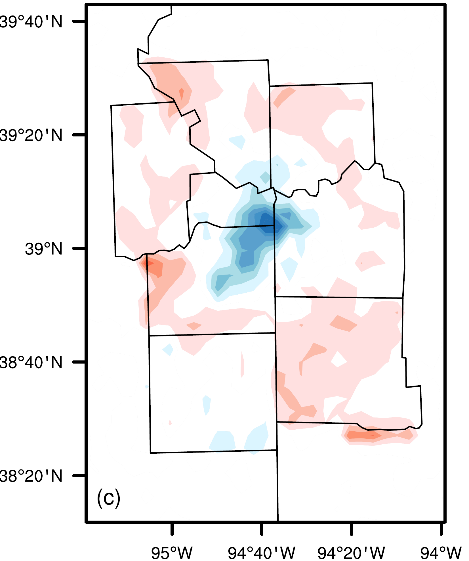 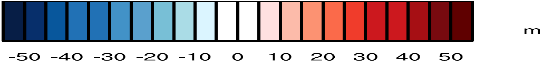 PBL changes are consistent with T2 changes
14
Land Use Change Impacts on JJA NOx (ppbv)
24-hr average		     day time (10am-6pm)		     nighttime
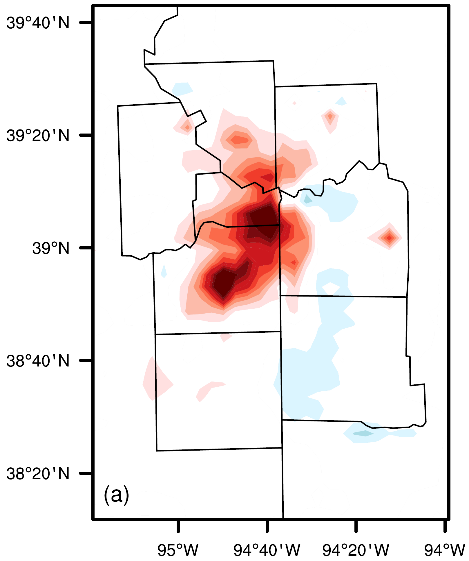 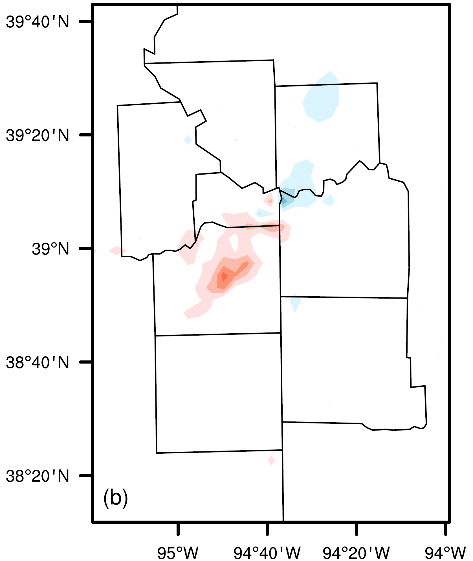 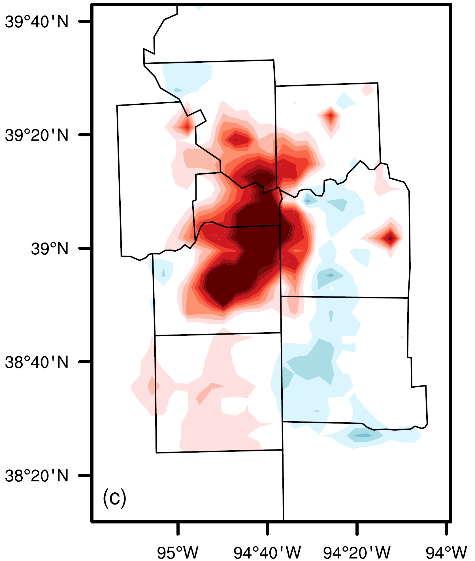 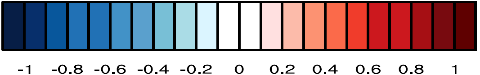 NOx increasing over most of the domain, due to PBL changes
15
Land Use Change Impacts on JJA O3 (ppbv)
24-hr average		     day time (10am-6pm)		     nighttime
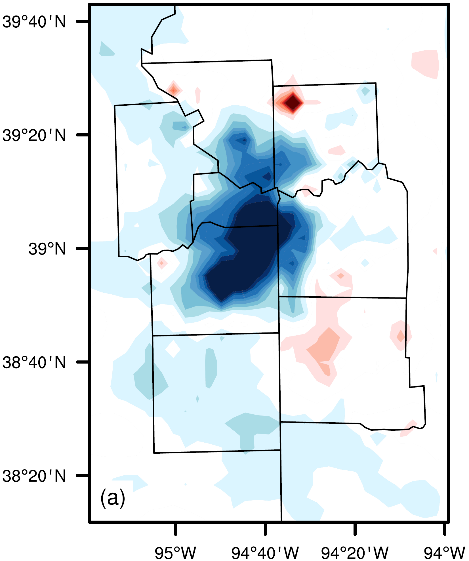 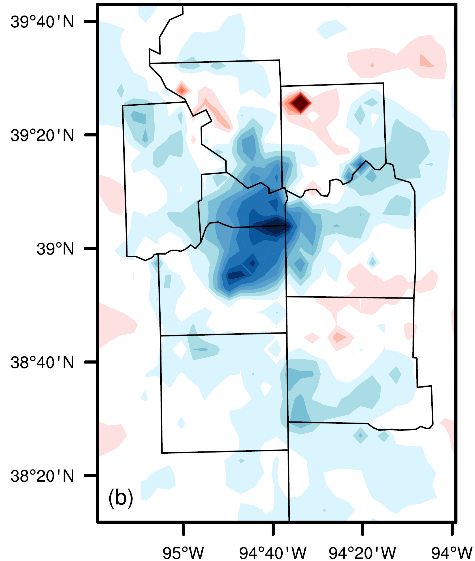 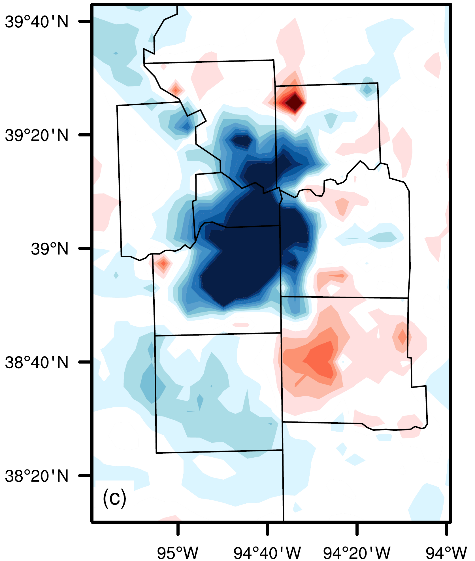 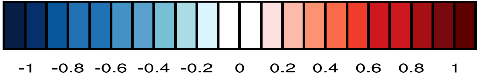 O3 decreases over most of the domain, especially over the downtown areas
could be caused by NOx titration and dry deposition increase
16
Land Use Change Impacts on JJA O3 Dry Deposition (kg/ha)
24-hr average		     day time (10am-6pm)		     nighttime
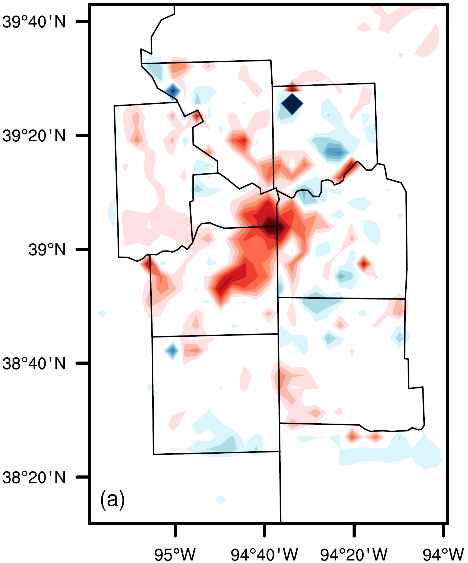 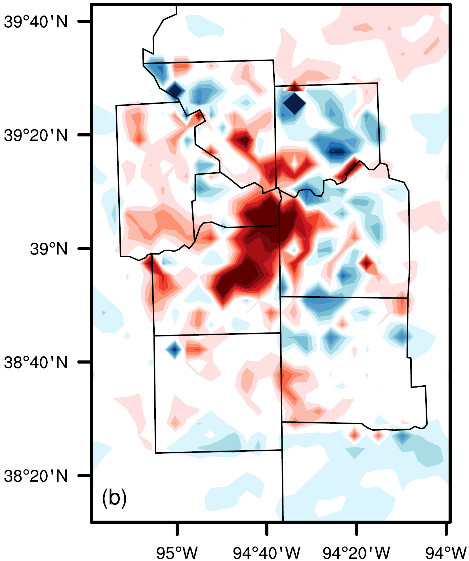 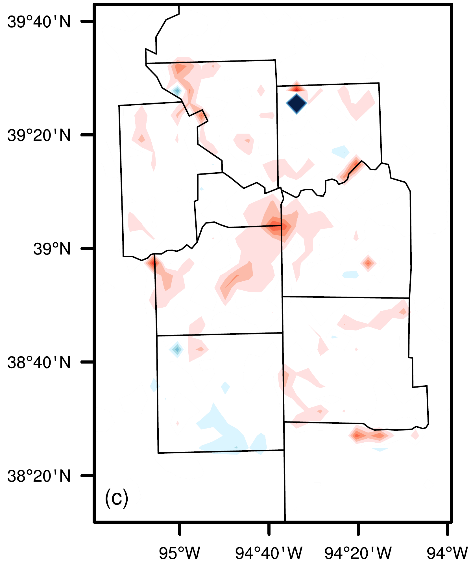 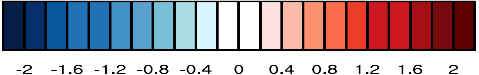 O3 dry deposition increases over most of the domain, especially over the downtown areas
17
Land Use Change Impacts on JJA PM2.5 (µg/m3)
24-hr average		     day time (10am-6pm)		     nighttime
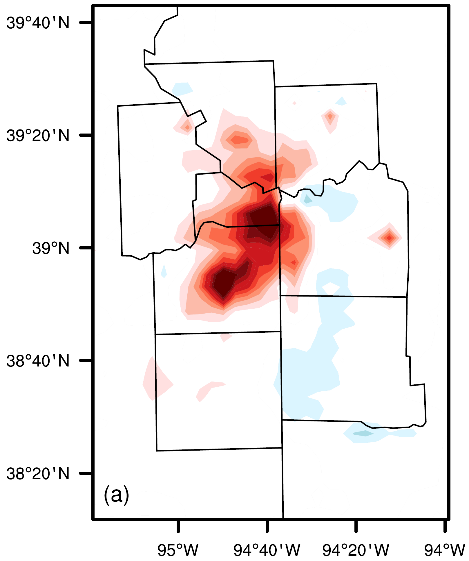 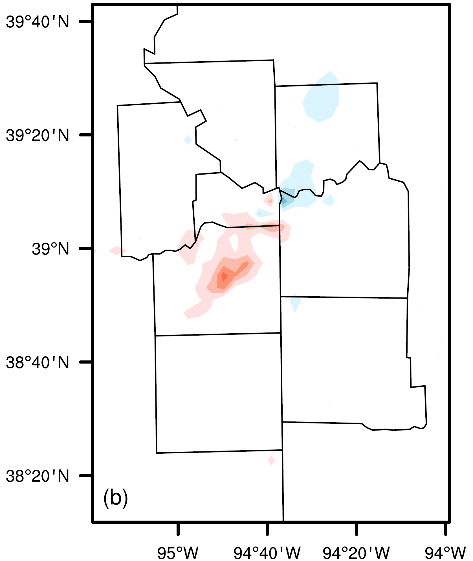 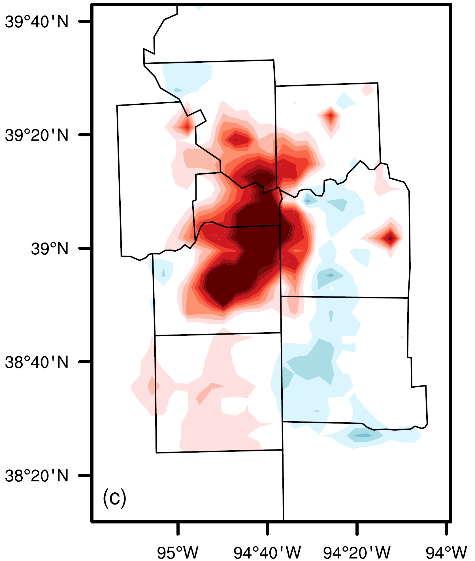 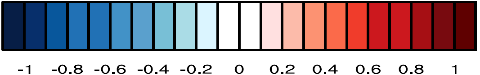 PM2.5 increases over Kansas, and slightly decreases in Missouri
18
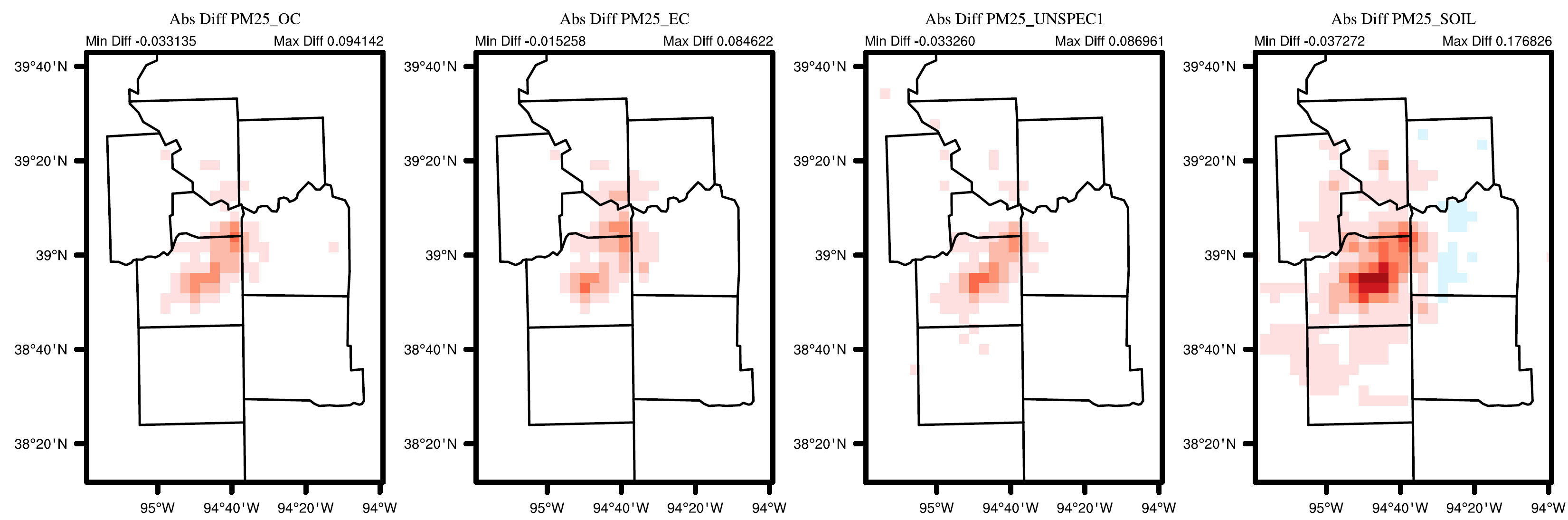 Changes in PM2.5 Components (µg/m3)
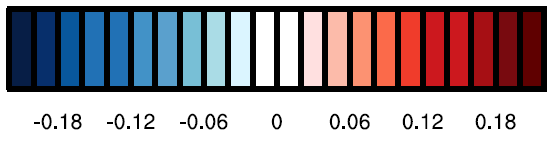 PM2.5 increases are mainly caused by the increase of the primary PM—OC, EC, Unspeciated and Soil

48% of the total PM2.5 emissions is from the dust in Johnson county, KS
19
Conclusions
Vegetation and impervious changes lead to changes in meteorology and associated air quality

T2 and PBL decrease due to the transfer of sensible heat flux to latent heat flux from the increase in vegetation 

Changes in land use from urban development in KC could reduce O3 concentrations due to the combined effect of increasing NOx titration and O3 dry deposition

We also see disbenefit in PM2.5, especially in primary PM2.5, due to the decrease of the PBL height
20
Further steps
Compare the results between 4km and 1km


Develop a green infrastructure (GI) only scenario with MARC to isolate the GI effect on the simulated changes of meteorology and air quality
21
Thanks! 





Disclaimer. Although this work was reviewed by EPA and approved for publication, it may not necessarily reflect official agency policy. 
Acknowledgements. Yuqiang Zhang held ORISE Postdoctoral fellowship at U.S. EPA.
22
Extra slides
23
Sector emissions in Johnson, KS from 2011 NEI
Unpaved road dust:  796 tons/yr 

Construction dust:     733 tons/yr

Pave road dust:           406 tons/yr

Dust composite 48% of total PM2.5 emissions in Johnson
24
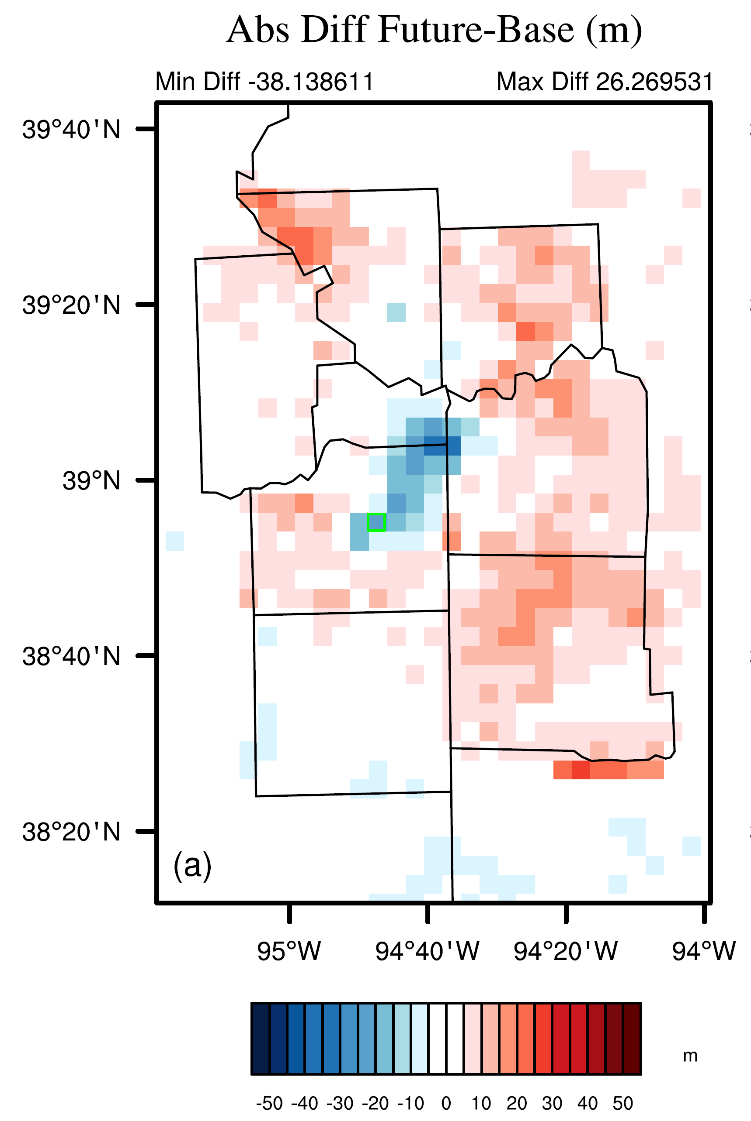 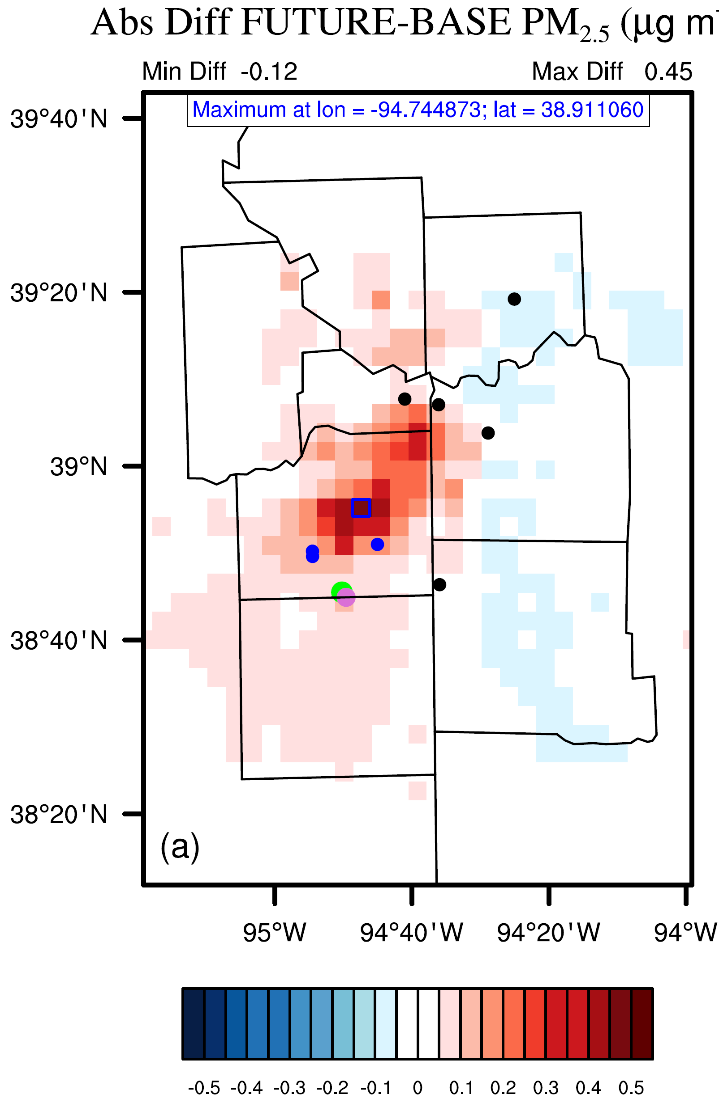 PBLH with PM2.5 changes
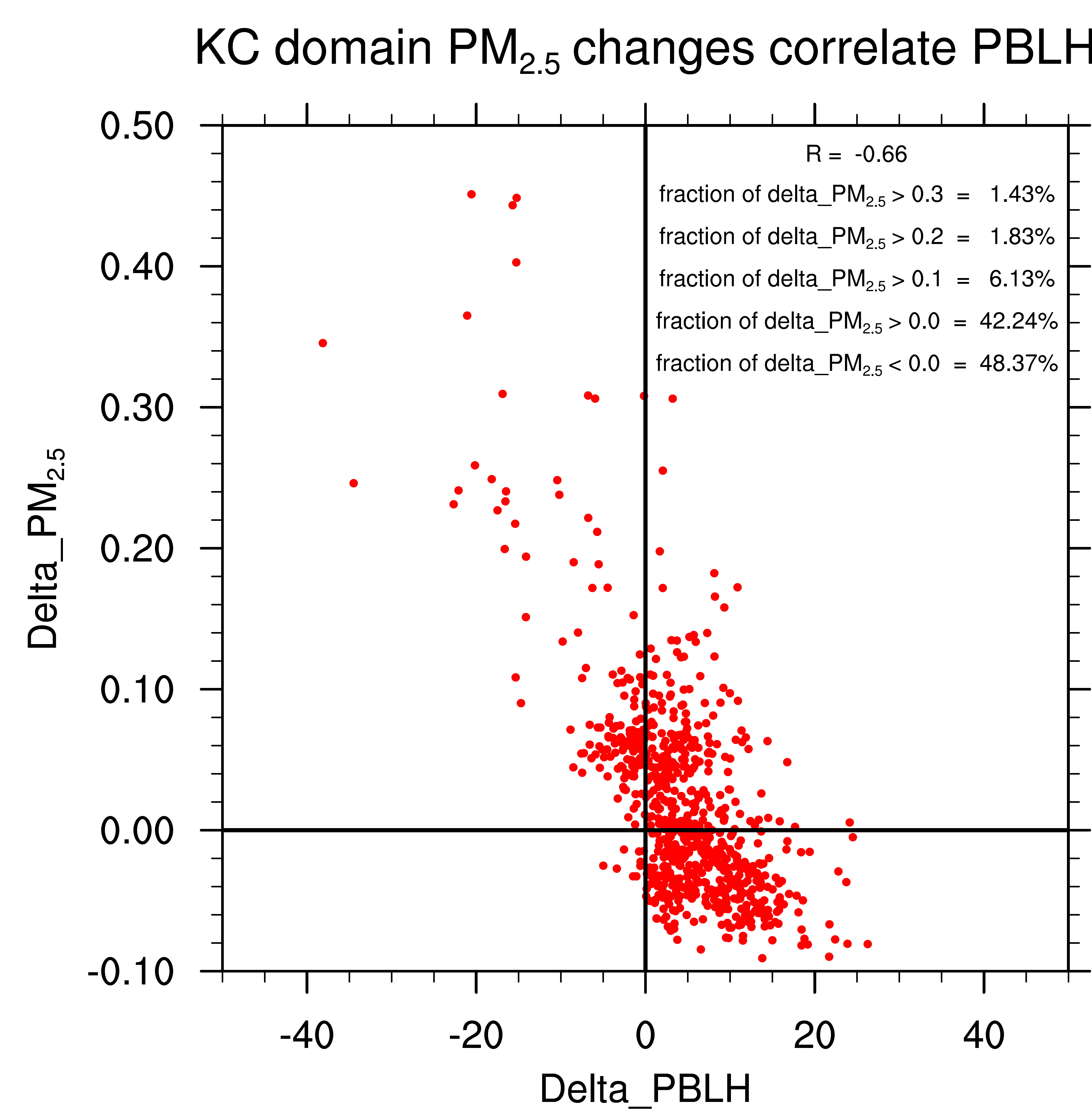 3% of total areas (747 grid cells in KC) greater than 0.2 µg/m3.
25
Mobile + Dust in Johnson, KS from 2011 NEI
Mobile: 624 tons/yr
Dust:     1968 tons/yr

(Mobile + Dust) composites of 64% of total PM2.5 emission in Johnson county.
26